«Возьми с полки пирожок»
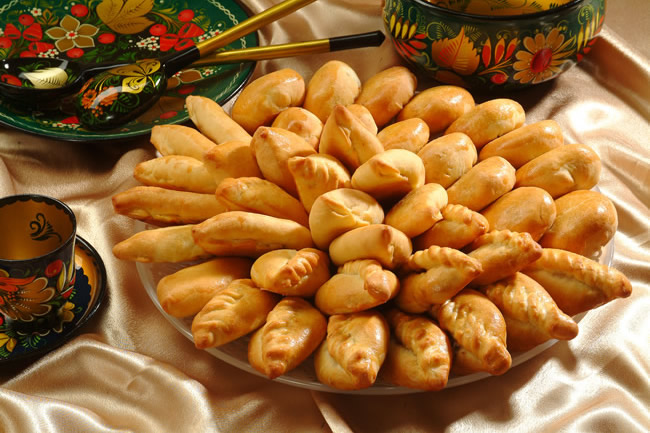 Подготовила: 
воспитатель ГБДОУ №62 Приморского района «Золотая рыбка»
Лыско Светлана Александровна

Санкт-Петербург 2014г.
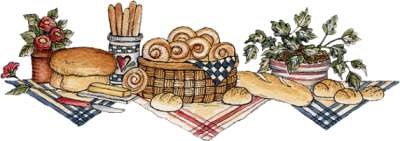 Цель проекта: заключается в расширении представлений детей о том, как хлеб пришел к нам на стол, путем знакомства с процессом его производства. Донести до сознания детей, что хлеб - итог большой работы многих людей.Задачи:1. Познакомить детей с процессом выращивания хлеба, дать представления о том, как хлеб попал к нам на стол. 2.Воспитывать бережное отношение к хлебу, уважение к человеческому труду.   3.Формировать познавательную активность детей при проведении экспериментов, наблюдений.4.Развивать связную речь, обогащать словарный запас детей, познакомить с пословицами и поговорками о хлебе.5.Продолжать работу по совершенствованию навыков лепки из теста, наклеивания зерен на заготовки.
ПРЕДВАРИТЕЛЬНАЯ РАБОТА                                          Рассматривание                                       							      иллюстраций и 								 плакатов по теме 								 Просмотр 								 презентации по теме							 				 			      Чтение художествен-								  ной литературы								  по теме
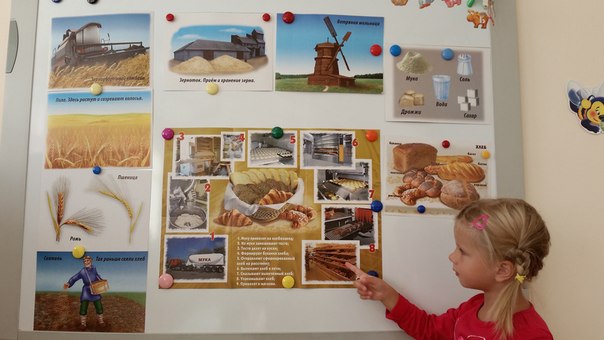 СОЦИАЛЬНО-КОММУНИКАТИВНОЕ   							РАЗВИТИЕ
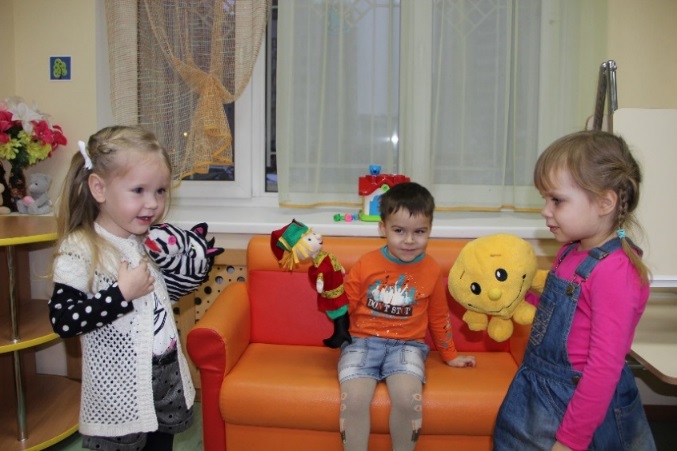 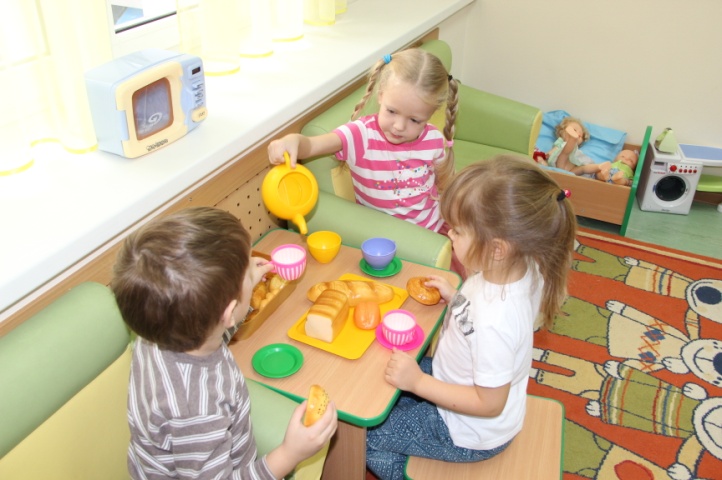 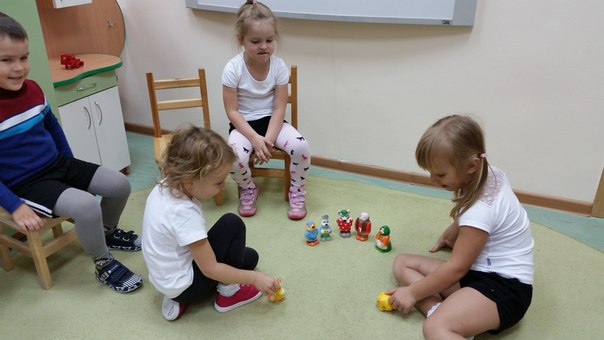 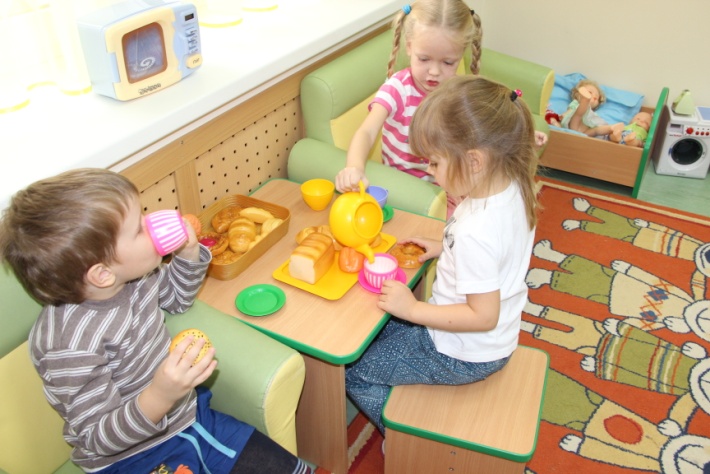 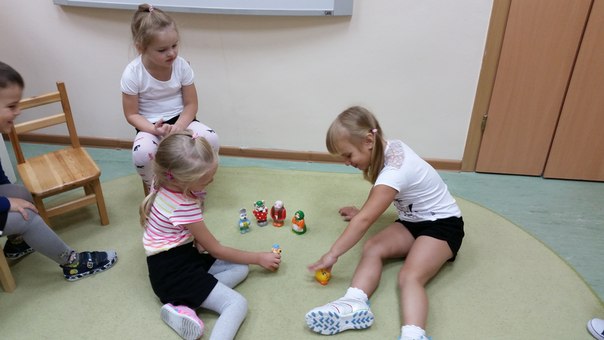 "
ПОЗНАВАТЕЛЬНОЕ РАЗВИТИЕ                                        						«Определи по запаху или вкусу, где 										батон, а где черный хлеб…»
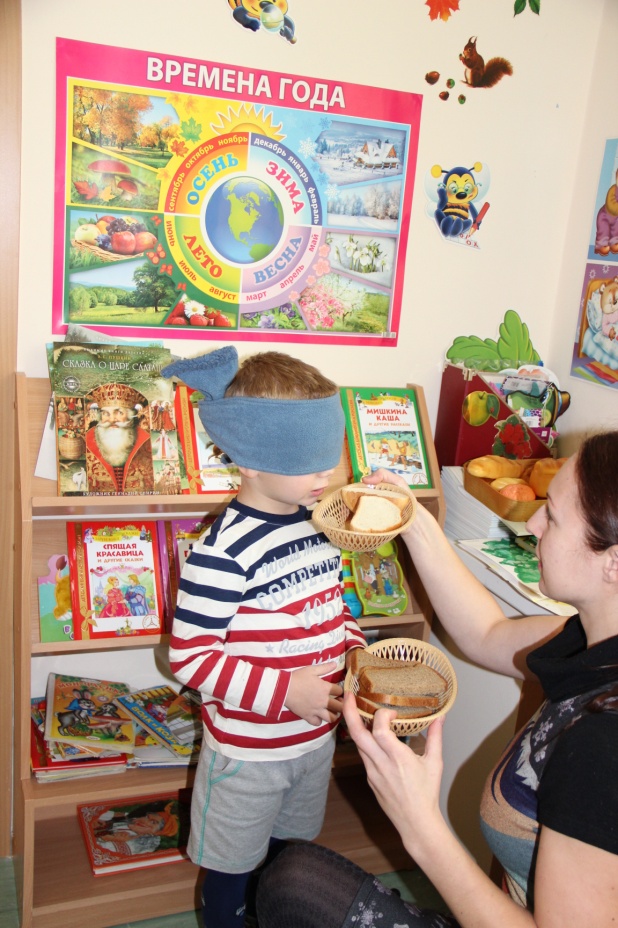 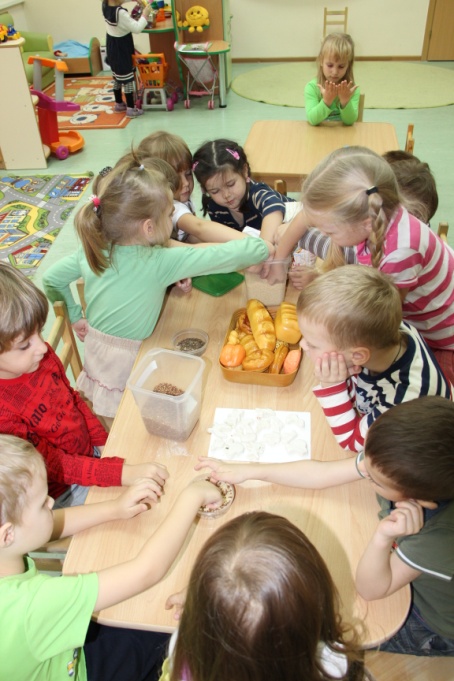 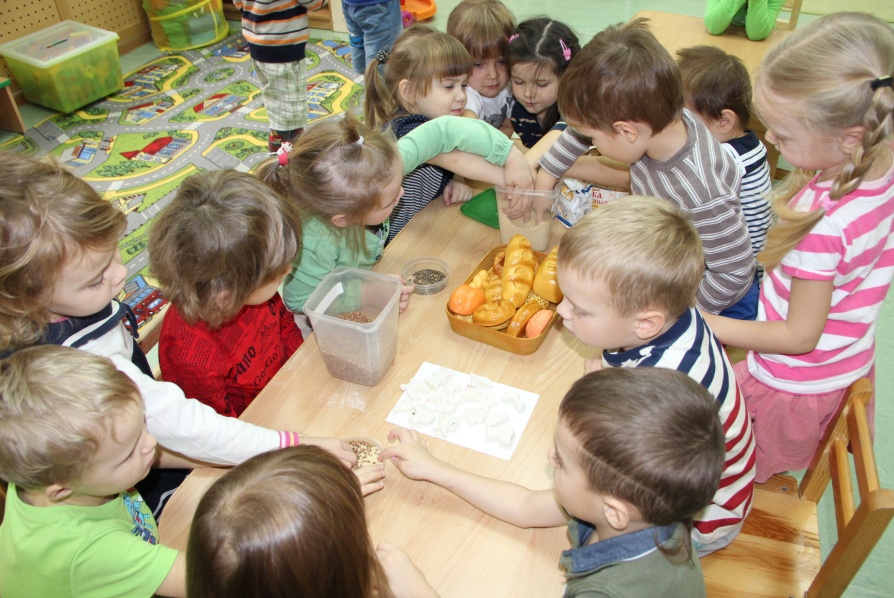 РЕЧЕВОЕ РАЗВИТИЕ
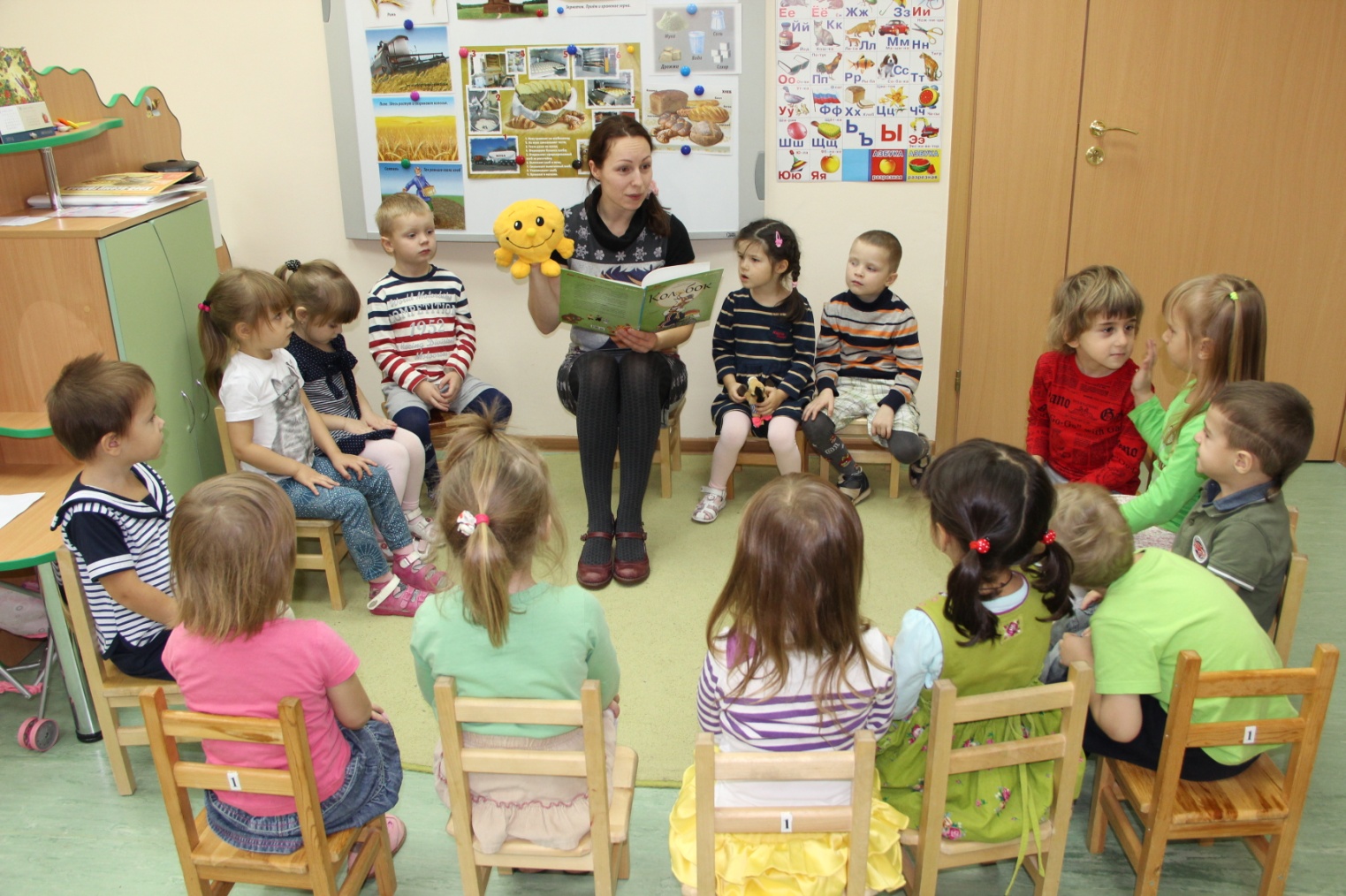 ХУДОЖЕСТВЕННО-ЭСТЕТИЧЕСКОЕ   								  РАЗВИТИЕ
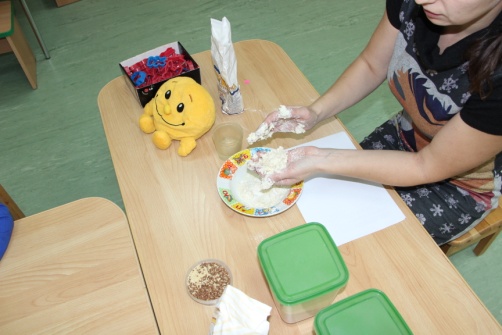 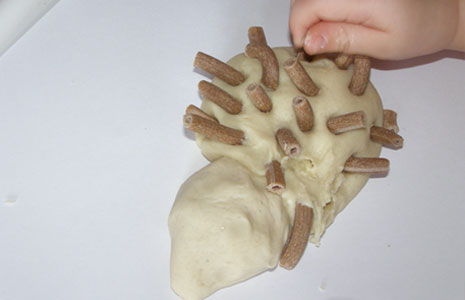 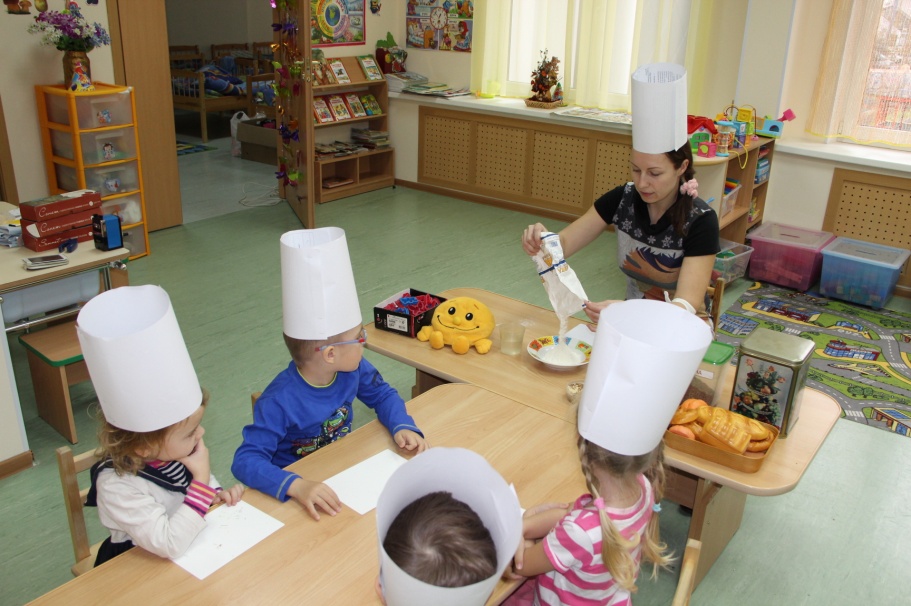 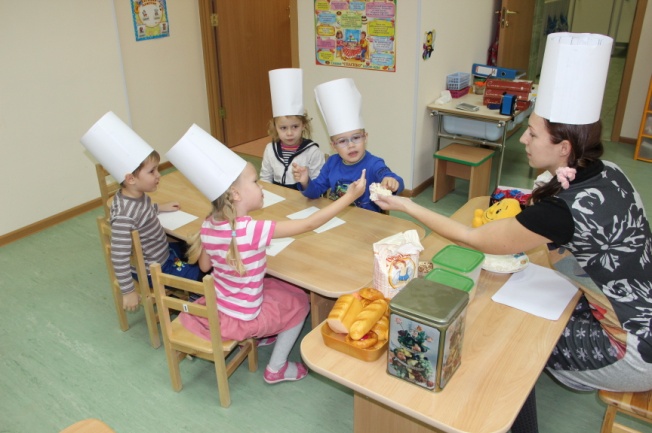 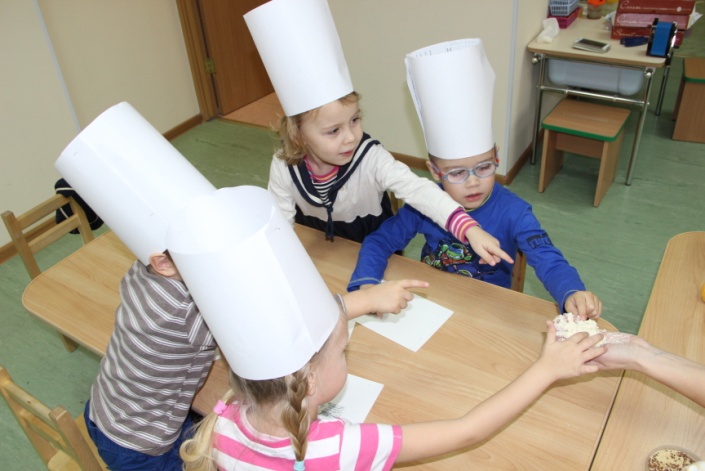 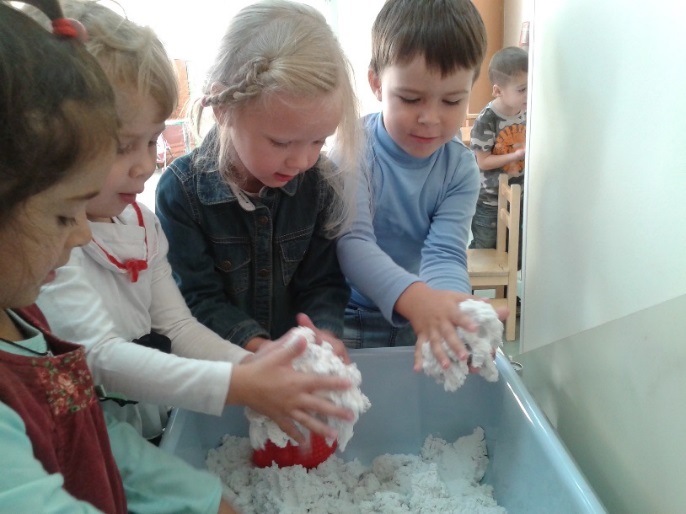 ФИЗИЧЕСКОЕ РАЗВИТИЕ							 Подвижная игра						      «Испекли мы каравай»													Физкультминутка														«Калачи»
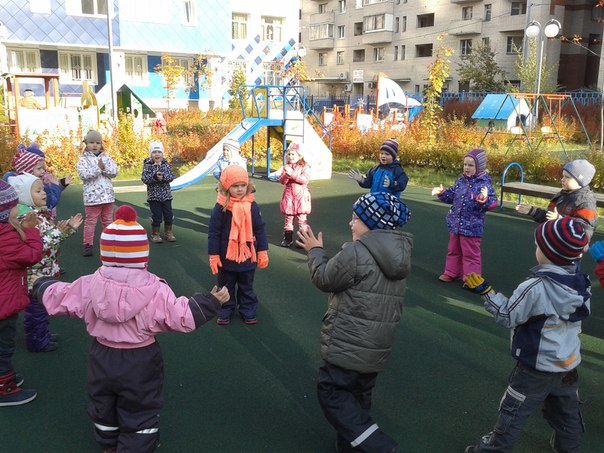 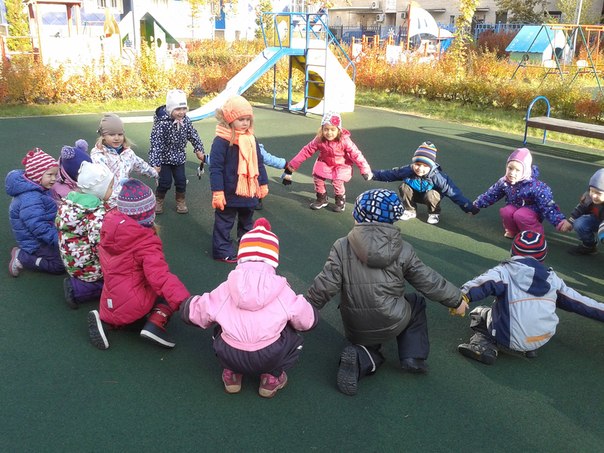 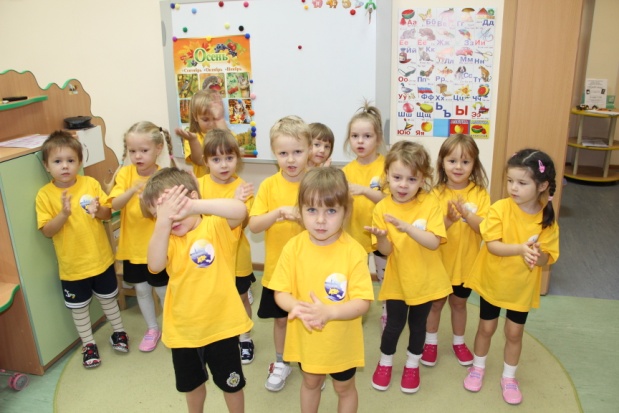 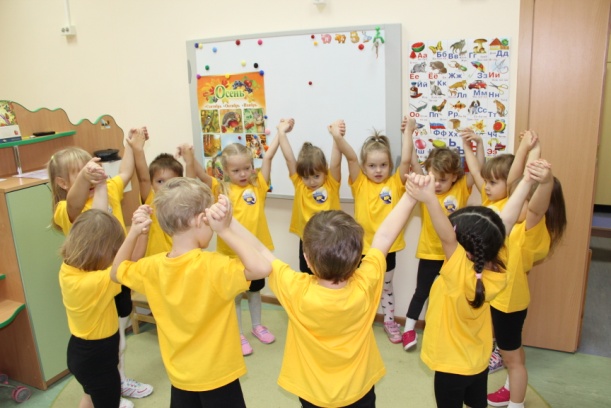 РАБОТА С РОДИТЕЛЯМИ			 (Взаимодействие с семьей)                                                            Мастер-класс по                                 приготовлению                                 молочных коржей.
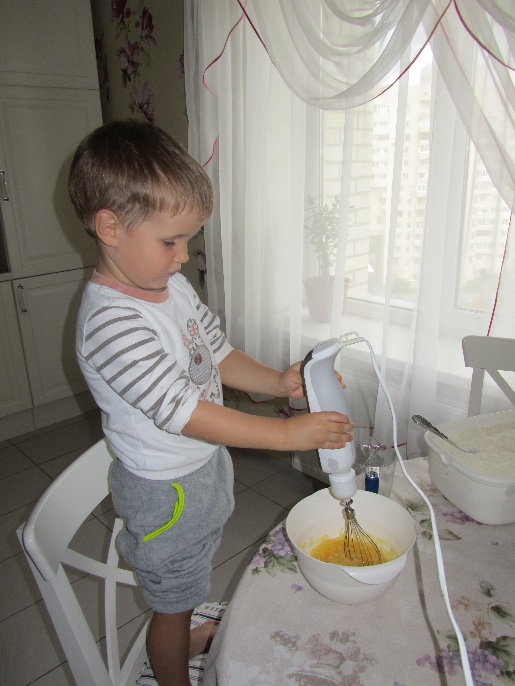 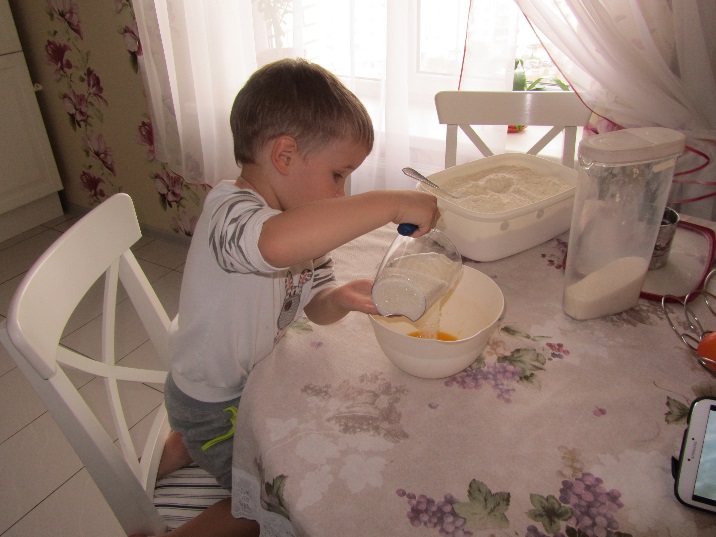 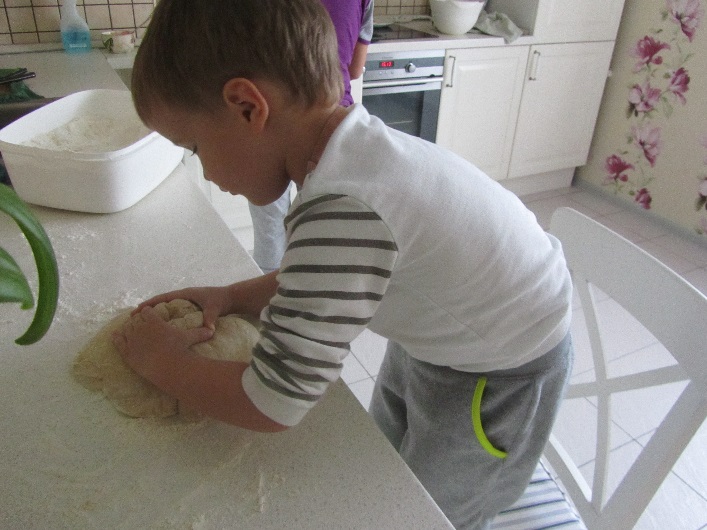 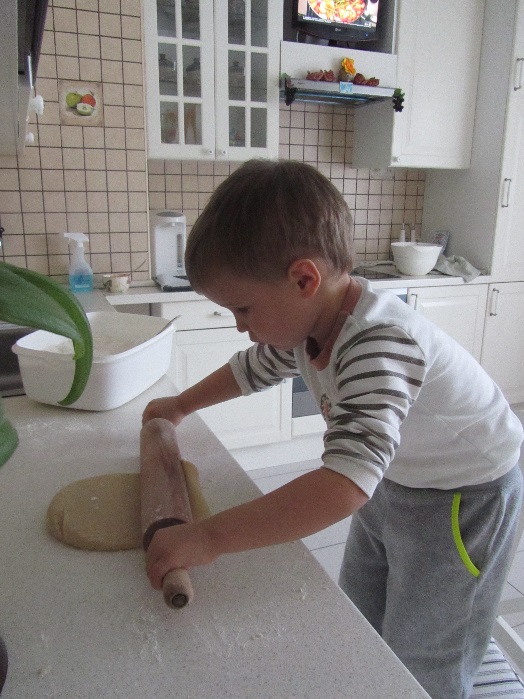 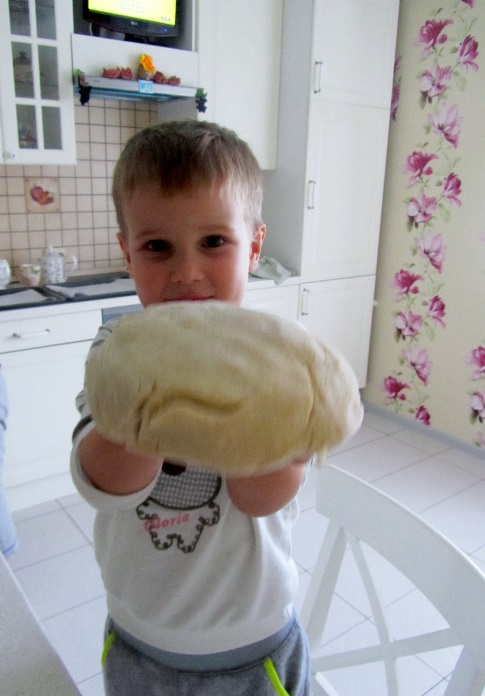 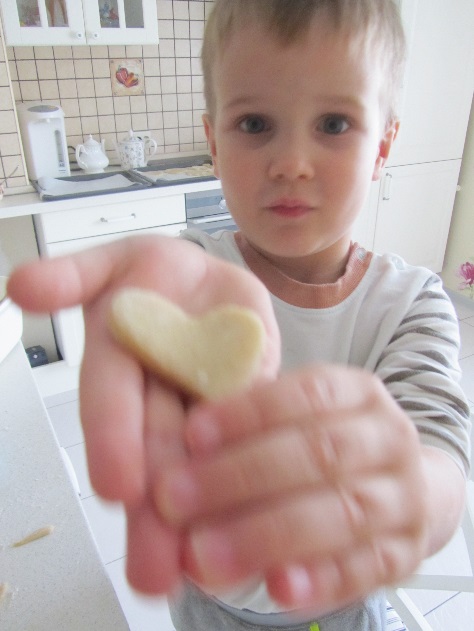 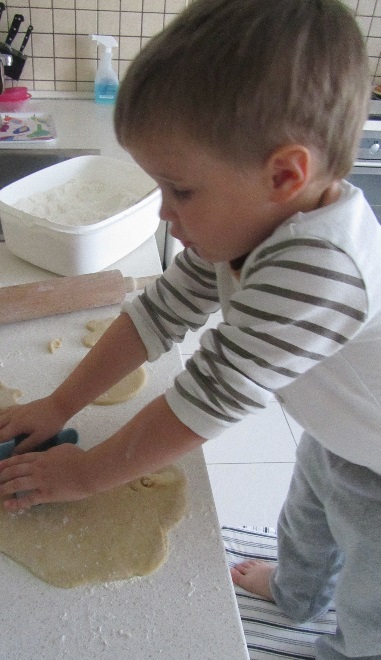 «Напеку вам, друзья, пирогов.  Брызги счастья брошу я в тесто,  Добавлю аромата цветов, Чтобы выпечка пахла чудесно».
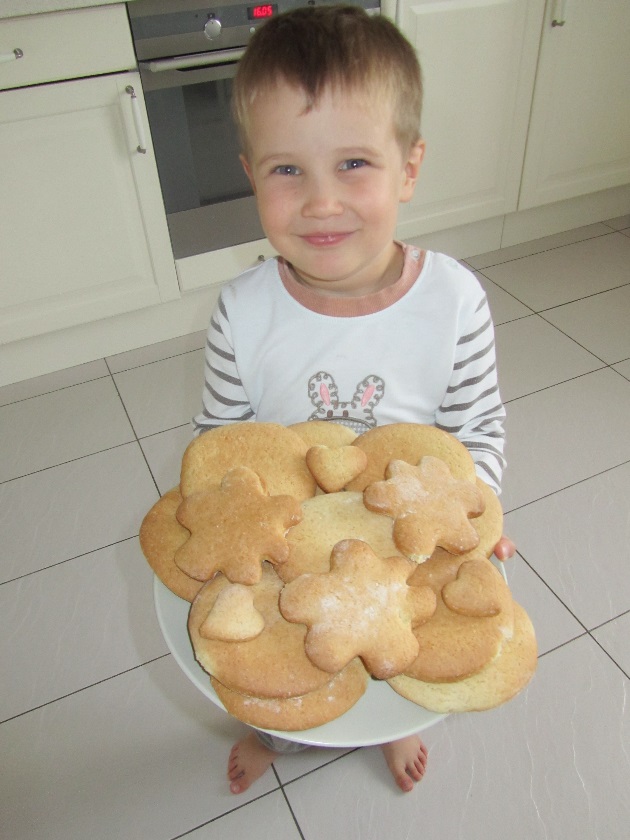 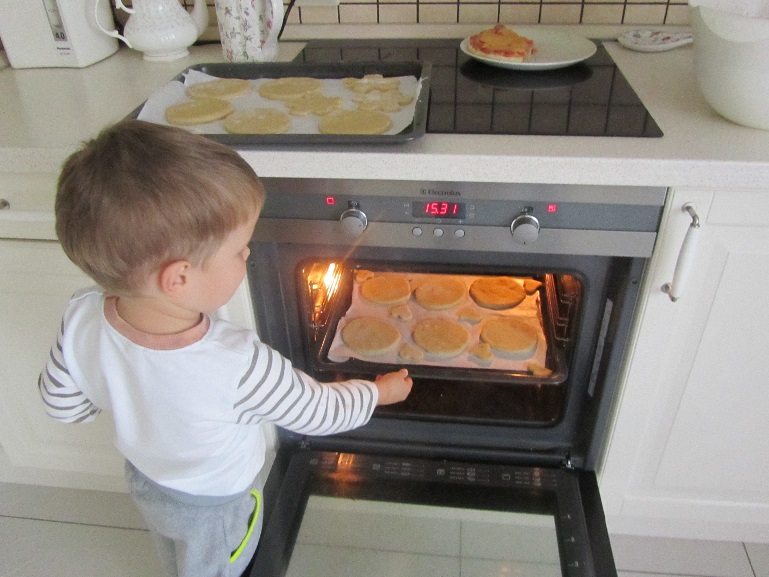 Совместные чаепития с выпечкой, сделанной родителями и детьми дома
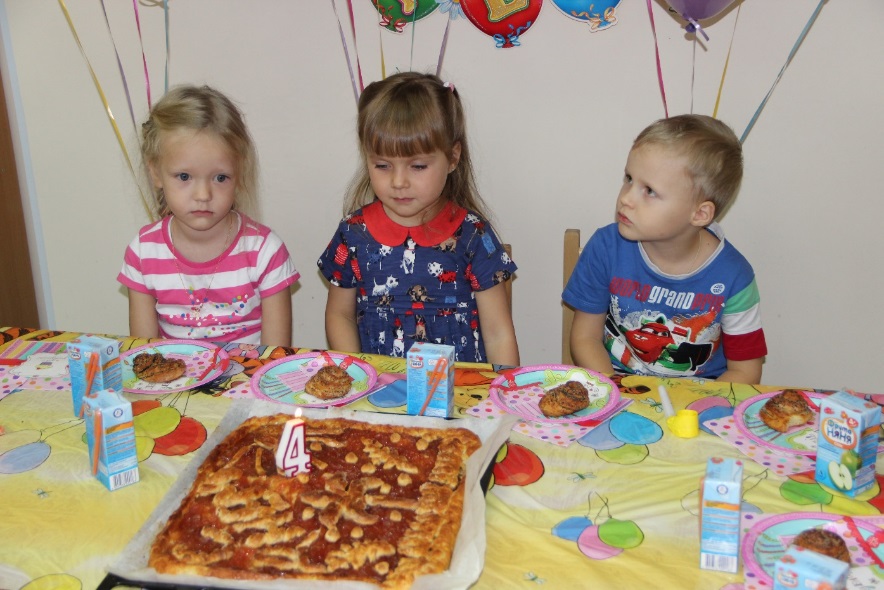 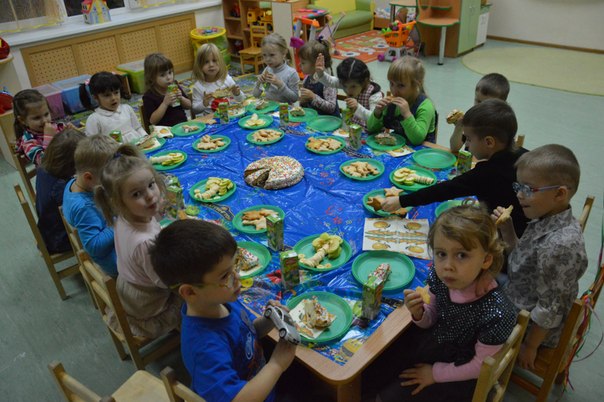 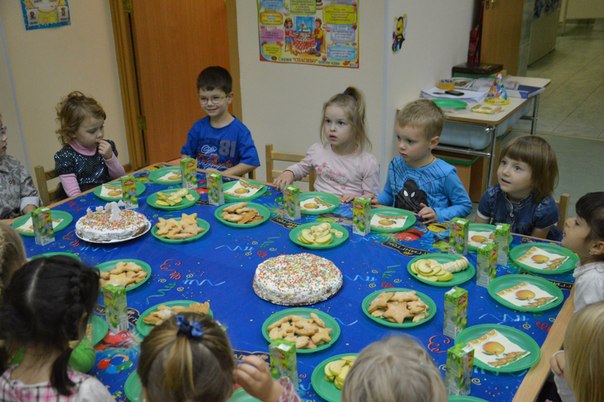 ВЗАИМОДЕЙСТВИЕ СО  СПЕЦИАЛИСТАМИ И СОЦИАЛЬНЫМИ ПАРТНЕРАМИ									Занятия с логопедом,  									чистоговорки о хлебе																		«Жок-жок-жок - это пирожок									Шки-шки-шки - мама жарит пирожки									Ач-ач-ач - вот калач									Чи-чи-чи-пекутся в печке калачи»									 Обзорная экскурсия 								        в музей хлеба
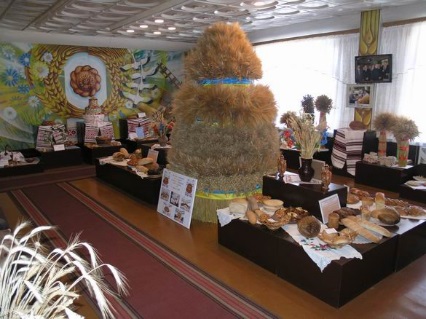 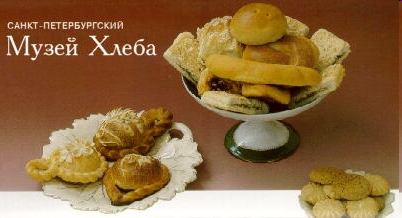 ПРОДУКТЫ ПРОЕКТА       									    Выставка книжек –   										      самоделок 					                              наших воспитанников											*	*	*	*	*										  					                               Изделия из соленого 										 теста для 										 сюжетно-ролевой										 игры «Булочная»
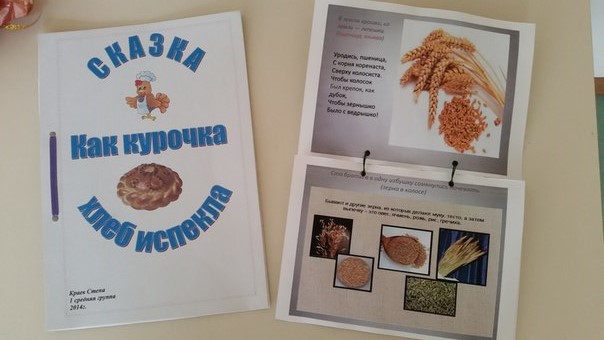 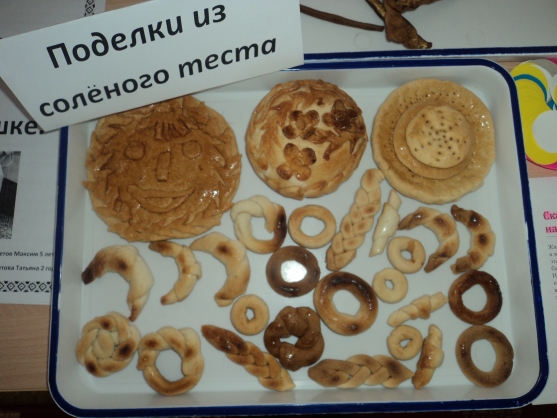 [Speaker Notes: Что и показывают представленные вам работы.]
СПАСИБО ЗА ВНИМАНИЕ!
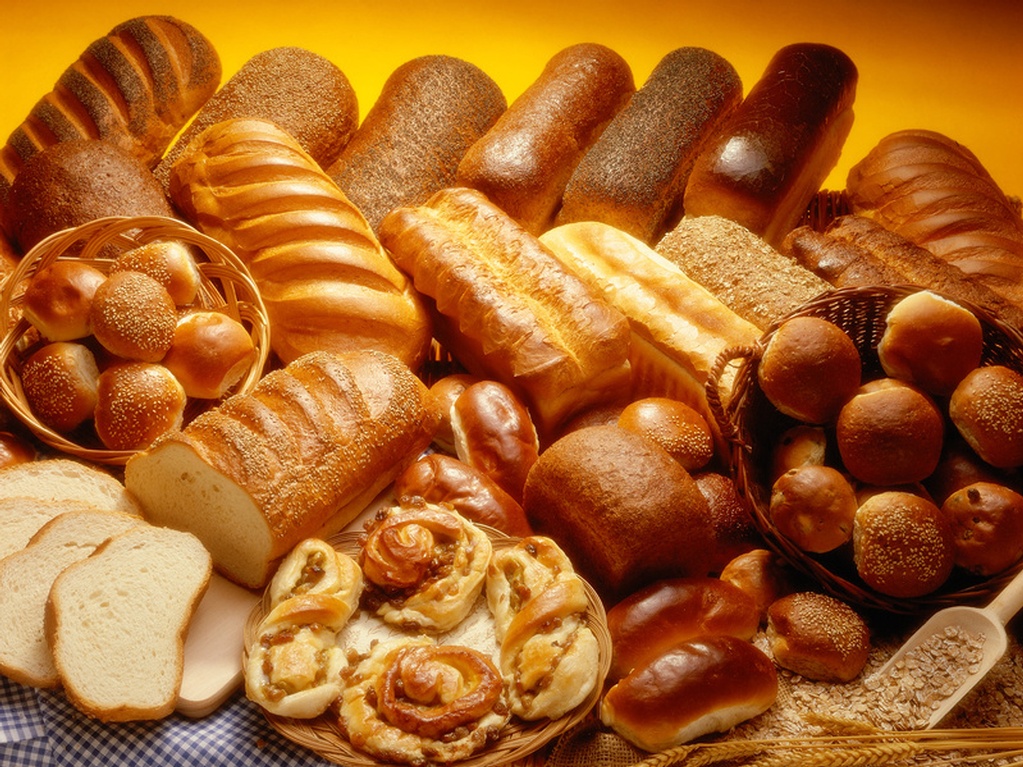